Unit 4: MUSIC  AND ARTS Period 31: Skills 2
Teacher: Pham Lan
Unit 4: Skills 2
I. Listening : A celebrity 
II. Writing: an informal letter (an appointment )
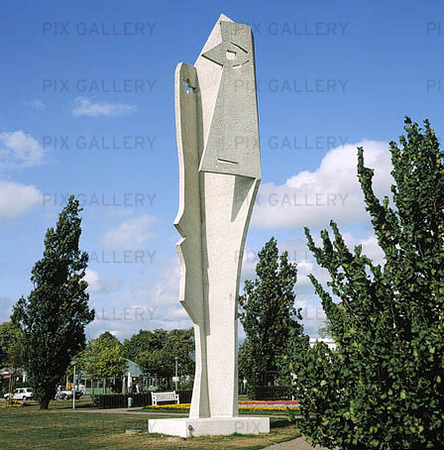 Picasso sculpture in Halmstad Sweden
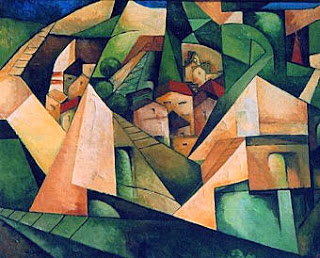 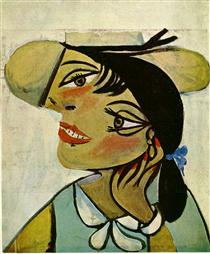 Cubism
Surrealism
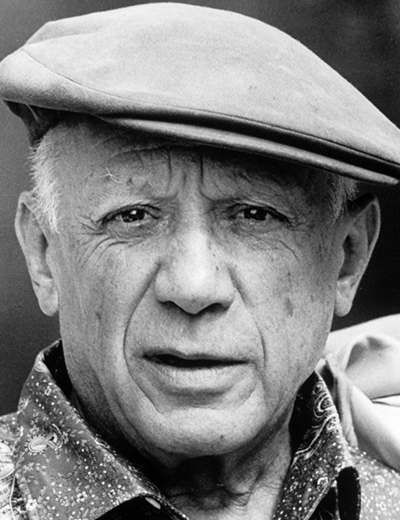 “The portrait of Aunt Pepa” - 1896
Pablo Picasso
A: LISTENING
EXERCISE 1
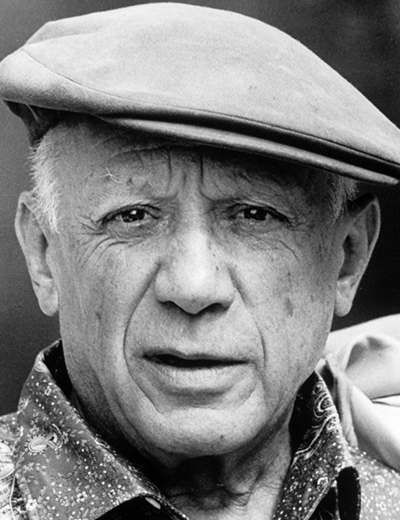 Great           produce          Works      Formal        enormous       Artistic            early            Drawing
Drawing        enormous     produce   expensive      training       painting 
skill               school
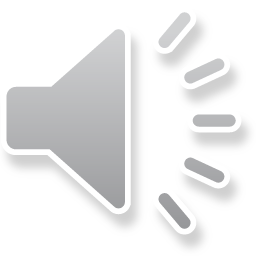 About a celebrity
Where and when (born; die)
Name
Famous for what
Celebrity
Achievement
Special events
1. When was Picasso born?
    A. In 1881    	B. In 1896    		 C. In 1973
2.  Picasso received artistic training from his father  at ______.
      A. thirteen   	. seven         		C. thirty
3. How many works of art did Picasso produce?
    A. 50,000      	B. 1,885          		C. 1,973
4. Where did Picasso die?
     A. In Malaga       	B. In Barcelona      	C. In Mougins
A. In 1881
B. seven
A. 50.000
C. In Mougins
Exercise 3
A. He was admitted to a school of fine art when he was thirteen 
B. He was born on 25th October in Malaga- Spain 
C. He died in 1973 in Mougins 
D. He received formal artistic training from his father when he was seven

                                  1… 2…. 3…..4……..
1-B     2- D    3- A     4- C
Time line
Listening skill 
 
Knowledge about the topic
		+ Key words
		+ Main information
WRITING : An Informal letter
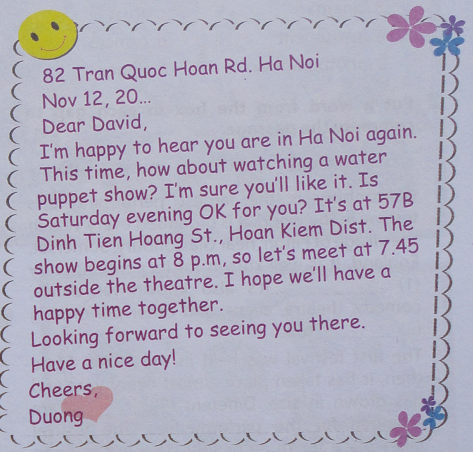 Parts of an informal letter
82 Tran Quoc Hoan Rd. Ha Noi
Nov 12, 20…
Dear David,
I m happy to hear you are in Ha Noi again. 
This time, how about watching a water 
puppet show? I m sure you ll like it. Is 
Saturday evening OK for you? It s at 57B 
Dinh Tien Hoang St., Hoan Kiem Dist. The 
show begins at 8 p.m, so let s meet at 7.45 
outside the theatre. I hope we ll have a happy time together.
Looking forward to seeing you there.
Have a nice day!
Cheers,
Duong
OPENING: address; date; greeting
Body: main content
Closing : wish; signature
Invitation and making an appointment
Where and when
Purpose
Who goes with
Making an appointment
Activities
How to travel
82 Tran Quoc Hoan Rd. Ha Noi
Nov 12, 20…
Dear David,
I m happy to hear you are in Ha Noi again. 
This time, how about watching a water 
puppet show? I m sure you ll like it. Is 
Saturday evening OK for you? It s at 57B 
Dinh Tien Hoang St., Hoan Kiem Dist. The 
show begins at 8 p.m, so let s meet at 7.45 
outside the theatre. I hope we ll have a happy time together.
Looking forward to seeing you there.
Have a nice day!
Cheers,
Duong
- Event: ……………………………………
- Time: …………………………………..
- Place…………………………………...
- Time to meet:..........................
82 Tran Quoc Hoan Rd. Ha Noi
Nov 12, 20…
Dear David,
I m happy to hear you are in Ha Noi again. 
This time, how about watching a water 
puppet show? I m sure you ll like it. Is 
Saturday evening OK for you? It s at 57B 
Dinh Tien Hoang St., Hoan Kiem Dist. The 
show begins at 8 p.m, so let s meet at 7.45 
outside the theatre. I hope we ll have a happy time together.
Looking forward to seeing you there.
Have a nice day!
Cheers,
Duong
- Event: watching a water 
  puppet show
- Time: 8pm 
- Place: outside the theatre 
- Time to meet:7.45.
Form used in invitation 
          How about + V-ing 
      Ex: How about going fishing?
Writing tipWhen you write an informal letter of  invitation, you use:		+ How about + V-ing		+ Form of a letter
Now write a letter to invite a friend to an art exhibition
using the following cues:
- Event: Exhibition of Modern Art
- Time: 9 o’clock, Saturday morning
- Place: Arts Centre
- Time to meet: 8.15
Homework